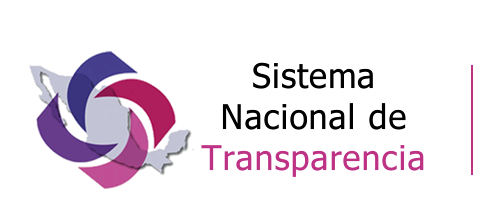 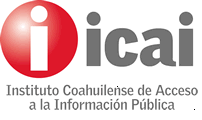 DOCUMENTOS DE ARCHIVO ELECTRÓNICO
Una Buena Gestión Documental en el Marco de la Ley General de Archivos
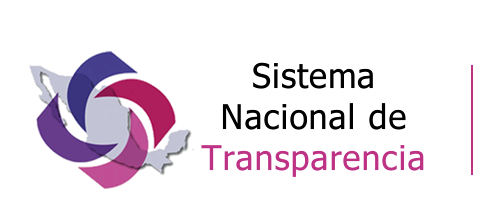 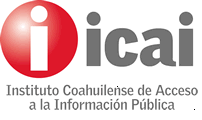 Gestión de Documentos en los Últimos Meses
¿Cuántas documentos hemos trabajado en estos últimos meses?
¿Cuántos de esos documentos se gestionaron mediante sistemas electrónicos?
¿Cuántos de esos documentos que se gestionaron de manera electrónica, se imprimieron para su firma?
¿Cuántos de esos documentos se imprimieron para tener un respaldo?
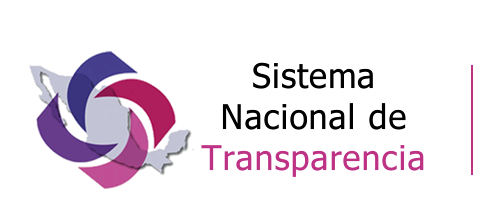 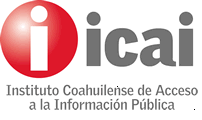 TEMA Y OBJETIVO
TEMA: Documentos de Archivo Electrónico.
OBJETIVO: Lograr una Buena Gestión de Documentación Electrónica de Acuerdo con lo Previsto en las Disposiciones Jurídicas Aplicables.
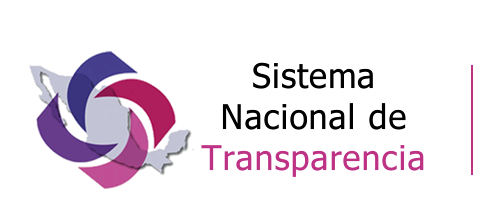 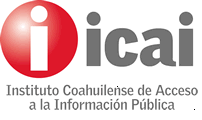 PREGUNTA BÁSICA PARA LOGRAR EL OBJETIVO
¿CÓMO LOGRAR UNA BUENA GESTIÓN DE DOCUMENTOS ELECTRÓNICOS, DESDE LA PERSPECTIVA LEGAL Y UNA VISIÓN TÉCNICAMENTE JURÍDICA?
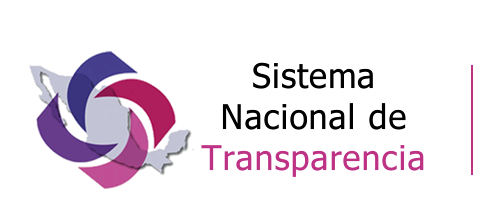 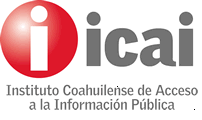 DOCUMENTOS ELECTRÓNICOS Y LA GESTIÓN DOCUMENTAL
¿Por qué la característica de “electrónicos”?
¿Cuáles son los documentos electrónicos o cómo se distinguen de acuerdo a la Ley General?
¿Todos los documentos se gestionan igual o aquellos identificados como electrónicos deben de tener una gestión diferente?
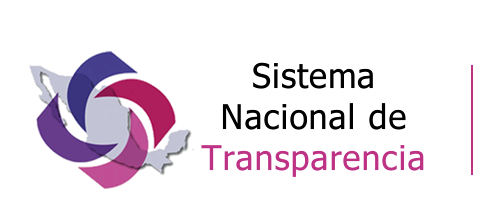 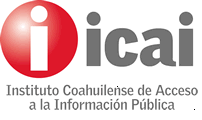 OBJETO DE LA LEY
Artículo 1. “… se establecerán los principios y bases generales para la organización y conservación, administración y preservación homogénea de los archivos…”. 
Artículo 2, Fracc. V. “Sentar las bases para el desarrollo y la implementación de un sistema integral de gestión de documentos electrónicos…”. 
¿Por qué se requiere una calificación de electrónicos? ¿Cuál es la naturaleza que los distingue legalmente?
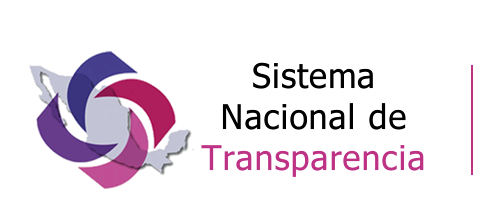 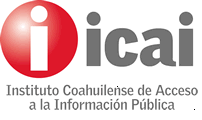 ¿CUÁL ES LA NATURALEZA QUE LOS DISTINGUE LEGALMENTE?
Art. 4 Definiciones. No hay definición de documento electrónico; ni siquiera se define documento, PERO…
Algunas definiciones legales para nuestro propósito:
“Documento de Archivo”;
“Documento Histórico”;
“Soporte Documental”; y
“Expediente Electrónico”.
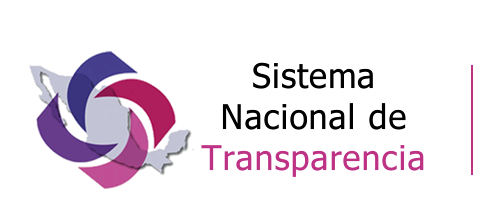 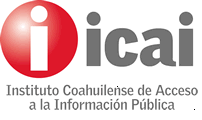 Capítulo IX. De Los Documentos de Archivo Electrónicos
Se integra de 9 artículos en total.
Describe especificaciones que debemos de considerar para el tratamiento de documentos de archivo electrónico.
Concentra, en su mayoría, la atención legal que se debe de prestar a los documentos electrónicos.
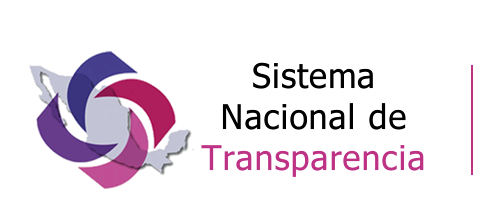 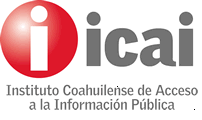 Capítulo IX. De Los Documentos de Archivo Electrónicos
“Artículo 41. Además de los procesos de gestión previstos en el artículo 12 [mantener los documentos contenidos en sus archivos en el orden original en que fueron producidos… la producción, organización, acceso, consulta, valoración documental, disposición documental y conservación] de esta Ley, se deberá contemplar…”
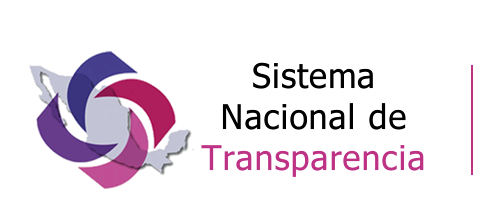 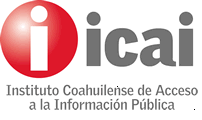 Capítulo IX. De Los Documentos de Archivo Electrónicos
“Artículo 41. … para la gestión documental electrónica la incorporación, asignación de acceso, seguridad, almacenamiento, uso y trazabilidad [cualidad que permite, a través de un sistema automatizado para la gestión documental y administración de archivos, identificar el acceso y la modificación de documentos electrónicos].”.
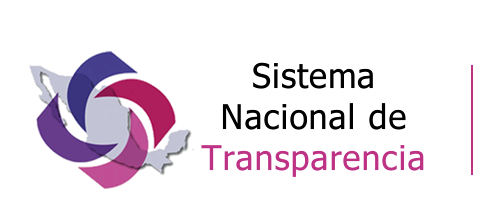 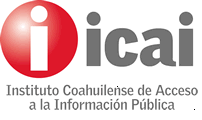 Capítulo IX. De Los Documentos de Archivo Electrónicos
El art. 41 no permite entender la naturaleza, pero incorpora elementos para la gestión de Documentos Electrónicos:
Incorporar y Asignar:
Acceso;
Seguridad;
Almacenamiento;
Uso; y
Trazabilidad.
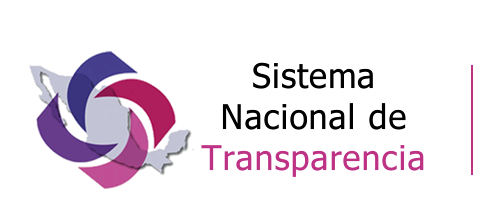 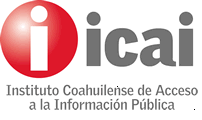 Capítulo IX. De Los Documentos de Archivo Electrónicos
Artículos 42 y 43. Para los documentos electrónicos deberá de existir una planeación y programación estratégica.
Artículo 44. La misma tendencia de los dos artículos anteriores, PERO arroja un concepto interesante, que refrenda la necesidad de comprender la naturaleza de los documentos electrónicos; se refiere a los correos electrónicos.
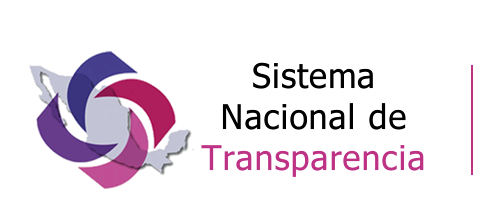 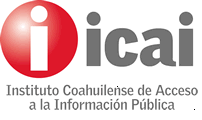 Capítulo IX. De Los Documentos de Archivo Electrónicos
El Art. 44 obliga a adaptar medidas, técnicas y tecnologías para garantizar los documentos de archivo electrónicos que se encuentren en:
 Un sistema automatizado de gestión documental;
 Bases de datos; y
Correos electrónicos.
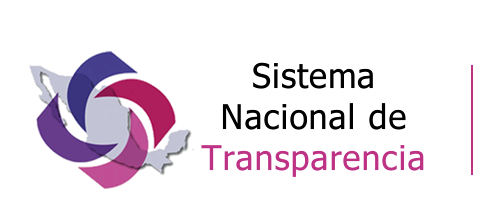 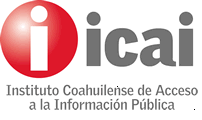 Capítulo IX. De Los Documentos de Archivo Electrónicos
Los artículos 45 y 46. Sistema automatizado de gestión documental general. 
Distingue entre administración de archivos y repositorios electrónicos.
Sin definir la naturaleza electrónica, le sigue asignando particularidades en su gestión.
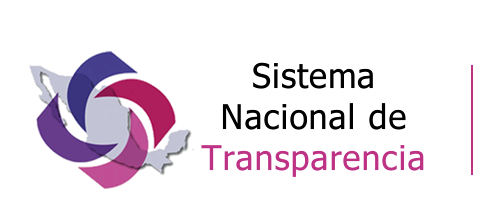 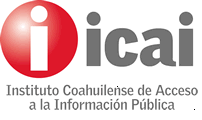 Capítulo IX. De Los Documentos de Archivo Electrónicos
Artículo 46, 6 fracciones, referencia a 3:
II. Reconoce que los “documentos de archivo electrónico” tienen una naturaleza distinta y deben de tener instrumentos técnicos particulares.
III. Asume que los documentos electrónicos poseen “contenido” y “estructura”.
V. Trazabilidad para los documentos electrónicos.
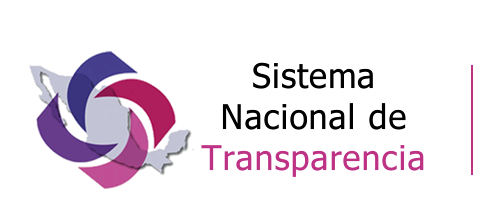 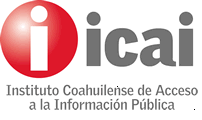 Capítulo IX. De Los Documentos de Archivo Electrónicos
Artículo 47. Diferencia entre electrónico y digital.
“Los sujetos obligados conservarán los documentos de archivo aun cuando hayan sido digitalizados, en los casos previstos en las disposiciones jurídicas aplicables.”.
Los Documentos Electrónicos se pueden Digitalizar.
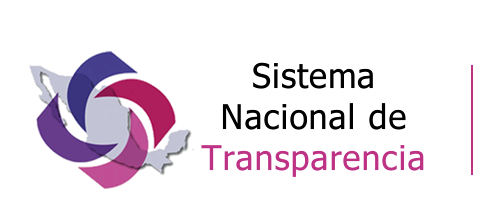 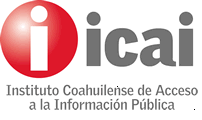 Capítulo IX. De Los Documentos de Archivo Electrónicos
Artículo 47. Diferencia entre electrónico y digital.
Los documentos digitales son “copias auténticas”.
Se almacenan en medios electrónicos.
Sufren un proceso de conversión de visión o lectura.
La digitalización es un proceso de conversión y no de producción.
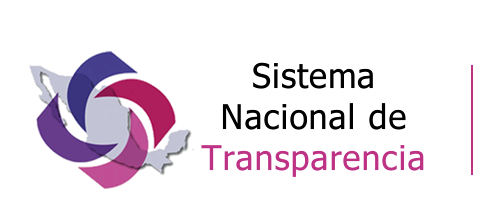 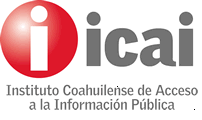 Capítulo IX. De Los Documentos de Archivo Electrónicos
El artículo 48 nos precisa que aquellos documentos que requieran firma electrónica serán, también, regulados por las leyes particulares, para su “validez jurídica”. 
El Artículo 49 impone la obligación de proteger la “validez jurídica” de los documentos electrónicos.
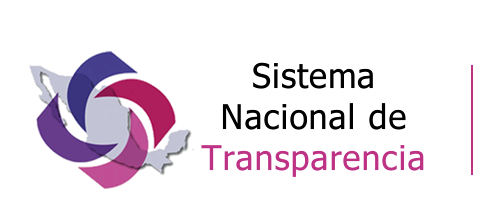 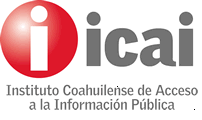 HASTA AQUÍ LA LEY GENERAL
La LGA aporta 2 características de la naturaleza de los documentos electrónicos:
Contenido Informativo; y
Estructura Informática.
Precisa la razón de la distinción: “validez jurídica”.
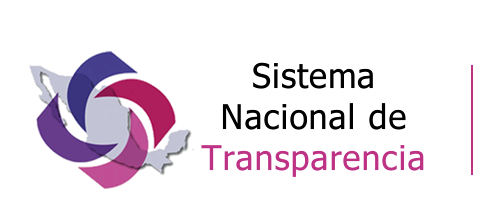 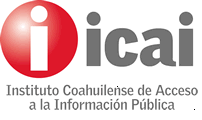 ¿ES SUFICIENTE PARA SABER CÓMO HACER UNA BUENA GESTIÓN?
NO.
Debemos entender la naturaleza de los documentos electrónicos para saber qué tecnologías vamos a implementar y cumplir la ley.
Y preservar y proteger su “validez jurídica”.
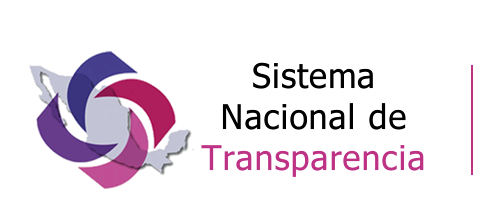 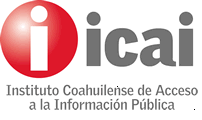 ¿QUÉ ES UN  DOCUMENTO DE ARCHIVO ELECTRÓNICO?
Es aquél que registra un hecho, acto administrativo, jurídico, fiscal o contable, producido, recibido y utilizado en el ejercicio de las facultades, competencias o funciones de los sujetos obligados, cuyo soporte material es algún dispositivo electrónico o magnético, cuyo contenido se encuentra cifrado mediante un código informático, que puede ser leído, interpretado y/o reproducido con el auxilio de lectores digitales (o informáticos).
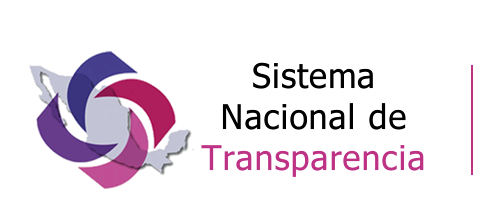 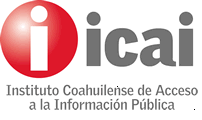 ¿QUÉ ES UN  DOCUMENTO DE ARCHIVO ELECTRÓNICO?
Posee 4 características generales:
Contenido informativo;
Estructura informática;
Se encuentra en un dispositivo electrónico de almacenamiento; y
Posee un productor o es atribuible a un dispositivo con una asignación personal.
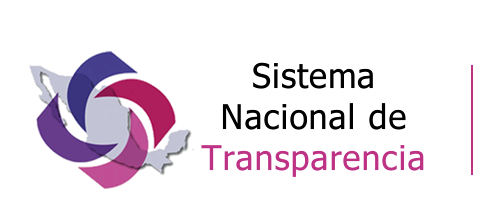 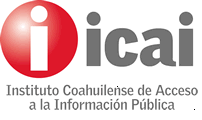 IMPORTANCIA DE UNA DEFINICIÓN PRECISA
Crítica a la falta de precisión del término “Expediente electrónico”:
Conjunto de documentos
No se define documento, puede interpretarse a partir de varias definiciones y determinaciones.
Electrónicos
Una calificación que logramos identificar del método interpretativo, el resultado, por más que se universalice, puede variar mucho para la “validez jurídica”.
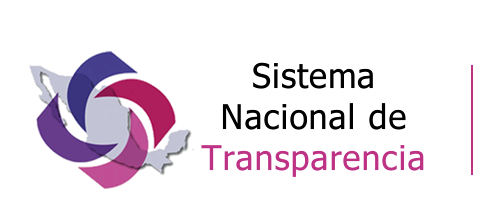 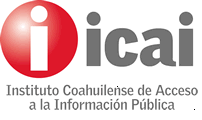 IMPORTANCIA DE UNA DEFINICIÓN PRECISA
Correspondiente a un procedimiento administrativo
Jurídicamente, es un conjunto concatenado de actuaciones jurídico adjetivos limitado a una materia en particular, sin aplicación supletoria, salvo expresión en contrario.
Si atendemos a la deficiente definición de “documento de archivo”, podemos abrir otra interpretación: un conjunto concatenado de acciones administrativas (planeación, organización, dirección y control).
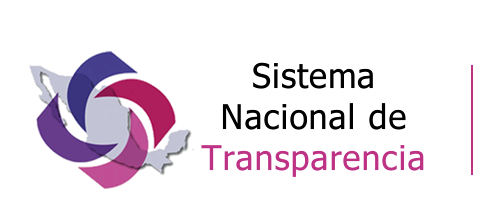 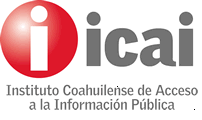 IMPORTANCIA DE UNA DEFINICIÓN PRECISA
Cualquiera que sea el tipo de información que contenga.
Sólo se refiere al contenido informativo, pero olvida la estructura informática.
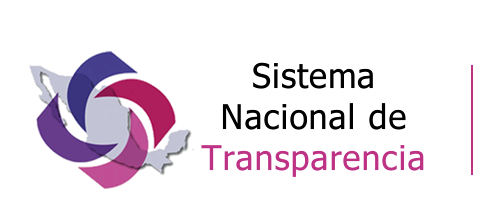 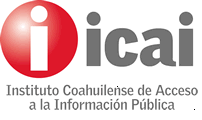 VALIDEZ JURÍDICA
La Razón de distinguir o calificar los documentos como electrónicos.
La “validez jurídica” de los documentos, radica en su valor probatorio.
Para evaluar el valor probatorio de un documento, se requiere la certeza de los hechos, actos y/o negocios jurídicos asentados, es decir lo que narra y la voluntad.
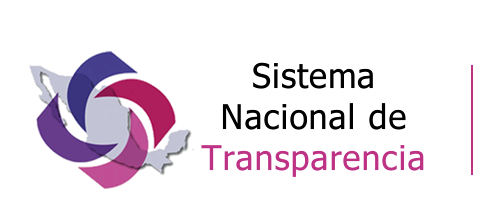 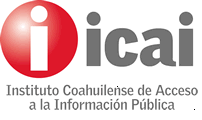 UNA BUENA GESTIÓN DE LOS DOCUMENTOS ELECTRÓNICOS
¿Cómo hacer una buena gestión de los documentos de Archivo Electrónicos?
Correos Electrónicos.
Aplicaciones de celular.
Redes Sociales.
Un Oficio en formato “Word”.
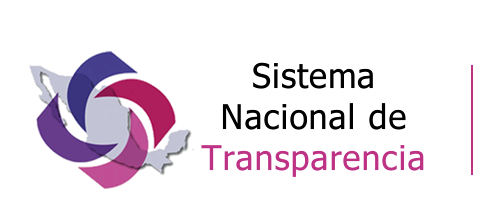 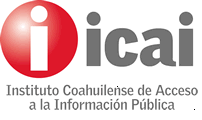 ¿QUÉ ES LA GESTIÓN DE  DOCUMENTOS ELECTRÓNICOS?
Es el tratamiento integral [procedimiento del art. 12 LGA], en medios electrónicos, o magnéticos, a lo largo de todo el ciclo vital de los documentos de naturaleza electrónica, a través de la ejecución electrónica, o magnética, de los procesos de producción, organización, acceso, consulta, valoración documental y conservación.
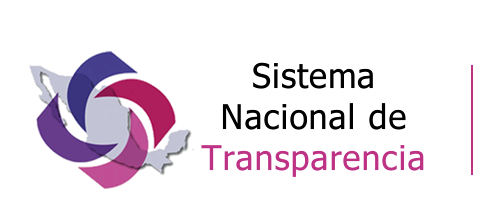 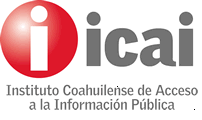 GESTIÓN DE DOCUMENTOS ELECTRÓNICOS “LA NUBE”
El art. 62 de la LGA considera los servicios de “LA NUBE”.
Son reglas generales para la prestación del servicio.
La mayoría de los prestadores cumplen con los requisitos.
Son servicios generales, no siempre adaptados al sistema institucional.
Son servicios de renta de equipo de almacenamiento.
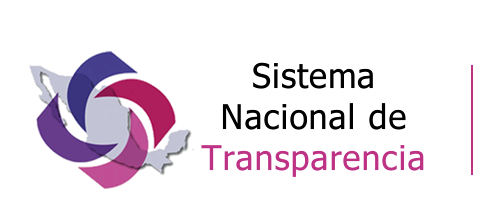 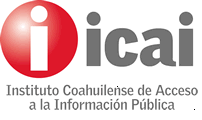 REGRESO A LA PREGUNTA BÁSICA PARA LOGRAR EL OBJETIVO
¿CÓMO LOGRAR UNA BUENA GESTIÓN DE DOCUMENTOS ELECTRÓNICOS, DESDE LA PERSPECTIVA LEGAL Y UNA VISIÓN TÉCNICAMENTE JURÍDICA?
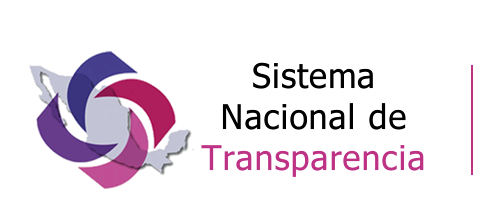 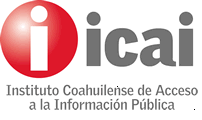 ¿QUÉ INFORMACIÓN LOGRAMOS OBTENER DE INTERPRETAR LA LEY?
Naturaleza de los documentos electrónicos, o de archivo, electrónicos ¿Qué son, cómo identificarlos?
De su naturaleza se desprenden sus necesidades ¿Qué especificaciones necesitan?
La razón de su diferencia ¿Por qué y para qué requieren distinciones en su gestión?
Se pueden gestionar totalmente en electrónico y existe la forma de desarrollar sistemas o contratar servicios ¿Cómo?
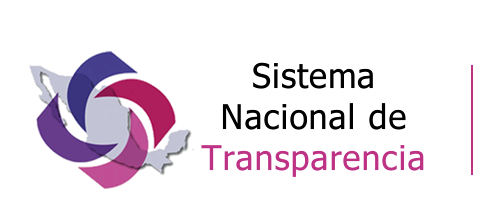 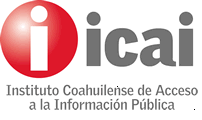 CONCLUSIONES
1. Entender la diferencia entre documentos electrónicos y digitales.

2. Respetar las 4 características esenciales de los documentos electrónicos:
Contenido informativo;
Estructura informática;
Se encuentra en un dispositivo electrónico de almacenamiento; y
Posee un productor, o es atribuible a un dispositivo con una asignación personal.
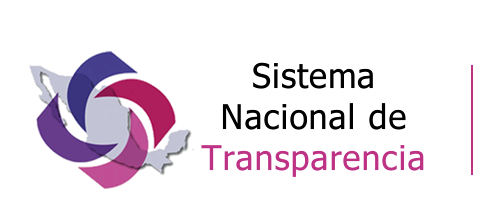 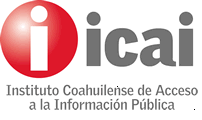 CONCLUSIONES
3. Respetar los principios de la gestión documental, adaptando instrumentos tecnológicos, de acuerdo a su naturaleza.
4. Todas las etapas del ciclo vital y de gestión de los documentos electrónicos deben de ser en medios magnéticos o electrónicos.
5. Reglas precisas dentro del sistema institucional para la producción, circulación, recepción, administración, etc. de los documentos electrónicos.
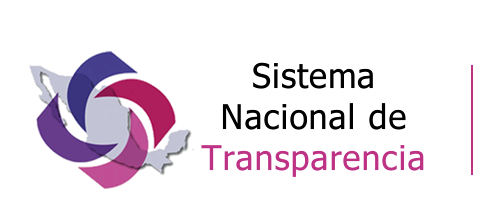 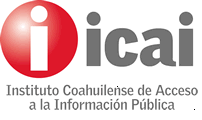 CONCLUSIONES
6. La “Nube” es un servicio útil y adecuado, por su naturaleza, pero debe de estar adaptado a las reglas institucionales. 
7. Los servicios gratuitos de “Nube” son una opción, pero se debe de limitar su uso.
8. Aunque el Consejo Nacional de Archivos emita las normas generales, maximizar las posibilidades institucionales, adaptando la tecnología y las técnicas que garanticen al máximo la validez jurídica.
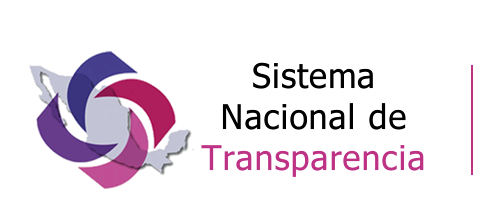 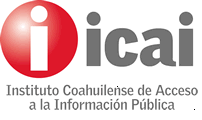 CONCLUSIONES
9. El contenido informativo es importante en la organización, pero también considerar los metadatos como parte fundamental del sistema institucional.
10. Considerar que un documento electrónico, como los mensajes de “correo electrónico”, pueden contener más documentos electrónicos.
11. Considerar las aplicaciones y otros medios de comunicación.
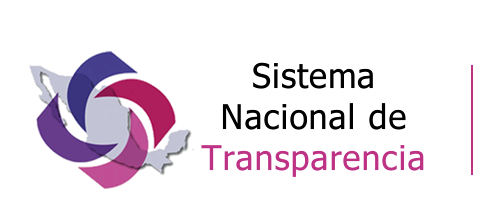 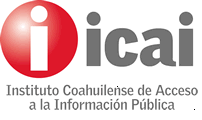 ¡GRACIAS!
MTRO. JAVIER DIEZ DE URDANIVIA DEL VALLE
Instituto Coahuilense de Acceso a la 
Información Pública

 @10urdanivia

xd.urdanivia@icai.org.mx
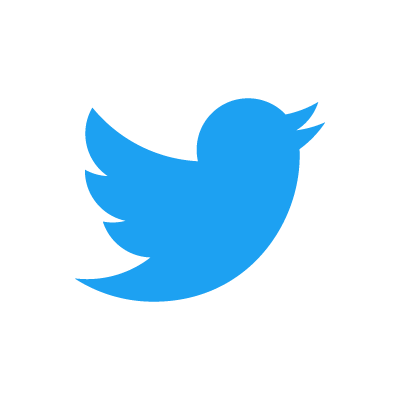 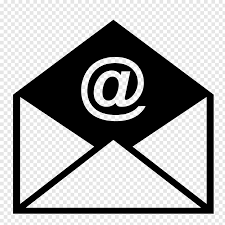